FUNGSI DALAM EXCEL
Adi Rachmanto, M.kom
Program studi akuntansi
Universitas Komputer Indonesia
Pengantar Fungsi Dalam Excel
Microsoft Excel telah menyediakan fasilitas yang berupa fungsi (function), seperti fungsi logika, date and time, matematika, statistic, financial, database, engenering, dan fungsi-fungsi yang lainnya.
Selain dapat memecahkan operasi yang lebih kompleks, fungsi ini dapat menyederhanakan operasi rumus yang rumit. Seperti fungsi untuk menjumlah, menghitung rata-rata, nilai tertinggi, terkecil, dan sebagainya. Setiap fungsi selalu diawali dengan sama dengan (=).
FUNGSI MATEMATIKA
Yang termasuk kedalam fungsi Matematika dan Trigonometri (Math & Trig) antara lain : SIN, COS, TAN, LOG, SQRT, INT, ROUND, MOD, PI, SUM, SUMIF, dan lain sebagainya.
Contoh Latihan :
Buatlah fungsi Matematika di bawah ini pada Sheet 1 lalu ganti nama sheetnya menjadi Matematika.
Layout Masukan
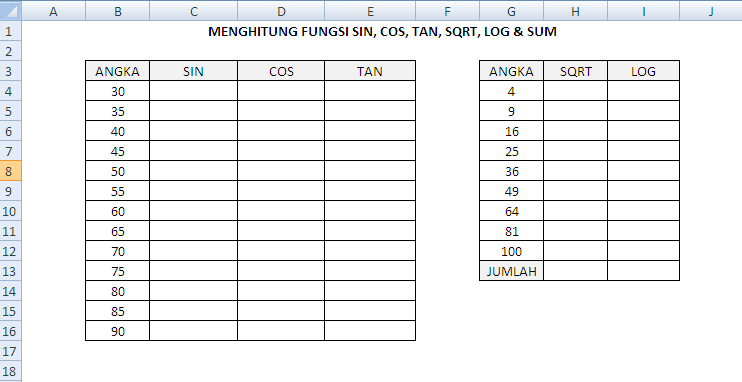 FUNGSI MATEMATIKA (2)
Ketentuan Soal
Isilah kolom SIN, COS, TAN, SQRT, LOG, dan SUM
Jawab :
Masukkan di sel C4 rumus =SIN(B4*PI()/180)
Masukkan di sel D4 rumus =COS(B4*PI()/180)
Masukkan di sel E4 rumus =TAN(B4*PI()/180)
Masukkan di sel H4 rumus =SQRT(G4)
Masukkan di sel I4 rumus =LOG(G4)
Masukkan 	H13    rumus =SUM(H4:H12)
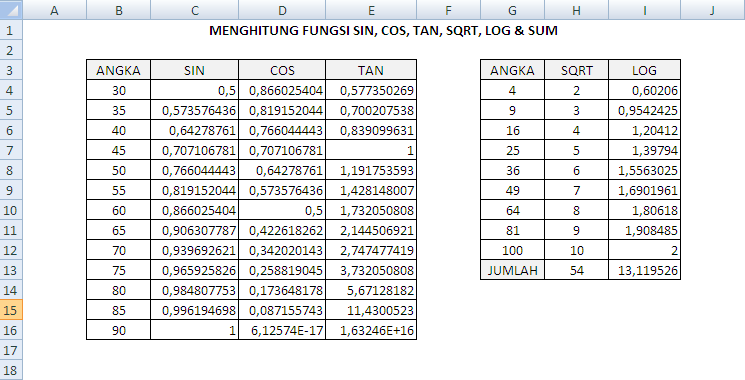 FUNGSI STATISTIK
Yang termasuk fungsi Statistik (Statistical) diantaranya : MAX, MIN, AVERANGE, COUNT, COUNTIF, STDEV, VAR, FORECAST dan lain sebagainya.
Contoh Latihan :
Buatlah contoh fungsi statistika dibawah ini pada Sheet-2 lalu ganti nama Sheetnya menjadi Statistika.
Layout Masukan
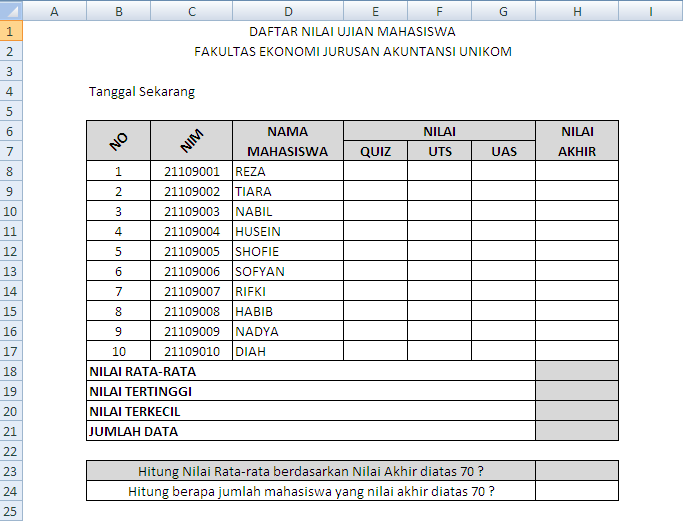 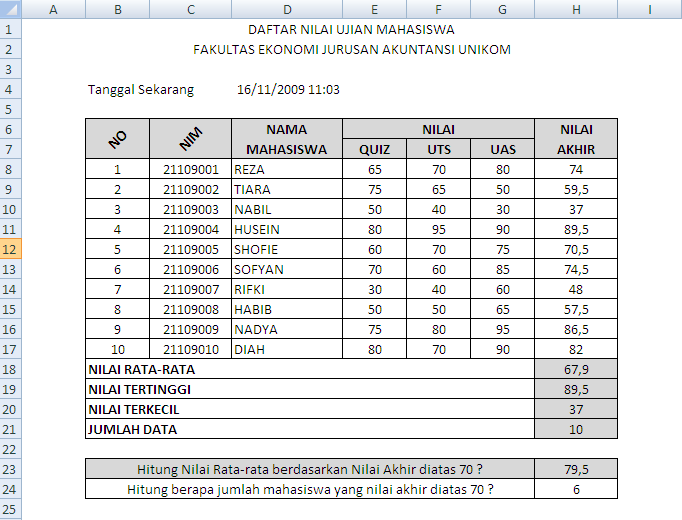 FUNGSI STATISTIK
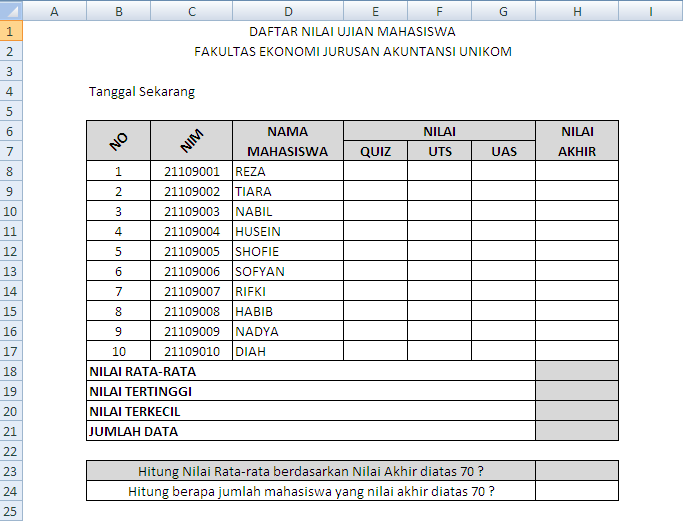 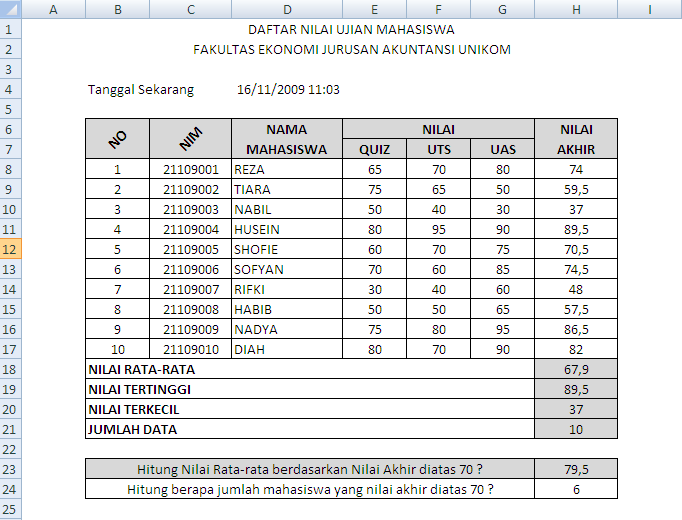 Layout Inputan
FUNGSI STATISTIK (2)
Ketentuan Soal :
Isilah kolom NILAI AKHIR dengan ketentuan : 
Nilai Quiz*20% + Nilai UTS*30% + Nilai UAS*50%
Isilah kolom NILAI RATA-RATA, NILAI TERTINGGI, NILAI TERKECIL, JUMLAH DATA, menghitung Rata-rata dan jumlah Data berdasarkan Kriteria Nilai di atas 70.
Jawab:
Masukkan di sel H8 rumus =(E8*20%)+(F8*30%)+(G8*50%) lalu salin rumus tersebut ke range H8:H17
Masukkan di sel H18 rumus =AVERAGE(H8:H17)
Masukkan di sel H19 rumus =MAX(H8:H17)
Masukkan di sel H20 rumus =MIN(H8:H17)
Masukkan di sel H21 rumus =COUNTA(H8:H17)
Masukkan di sel H23 rumus =AVERAGEIF(H8:H17,”>70”)
Masukkan di sel H24 rumus =COUNTIF(H8:H17,”>70”)
FUNGSI STATISTIK (3)
Jawab:
Masukkan di sel H8 rumus =(E8*20%)+(F8*30%)+(G8*50%)
Masukkan di sel H18 rumus =AVERAGE(H8:H17)
Masukkan di sel H19 rumus =MAX(H8:H17)
Masukkan di sel H20 rumus =MIN(H8:H17)
Masukkan di sel H21 rumus =COUNTA(H8:H17)
Masukkan di sel H23 rumus =AVERAGEIF(H8:H17;”>70”)
Masukkan di sel H24 rumus =COUNTIF(H8:H17;”>70”)
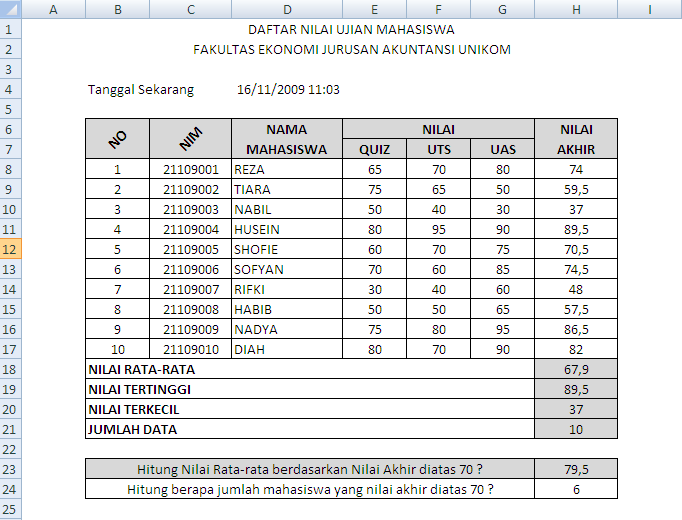 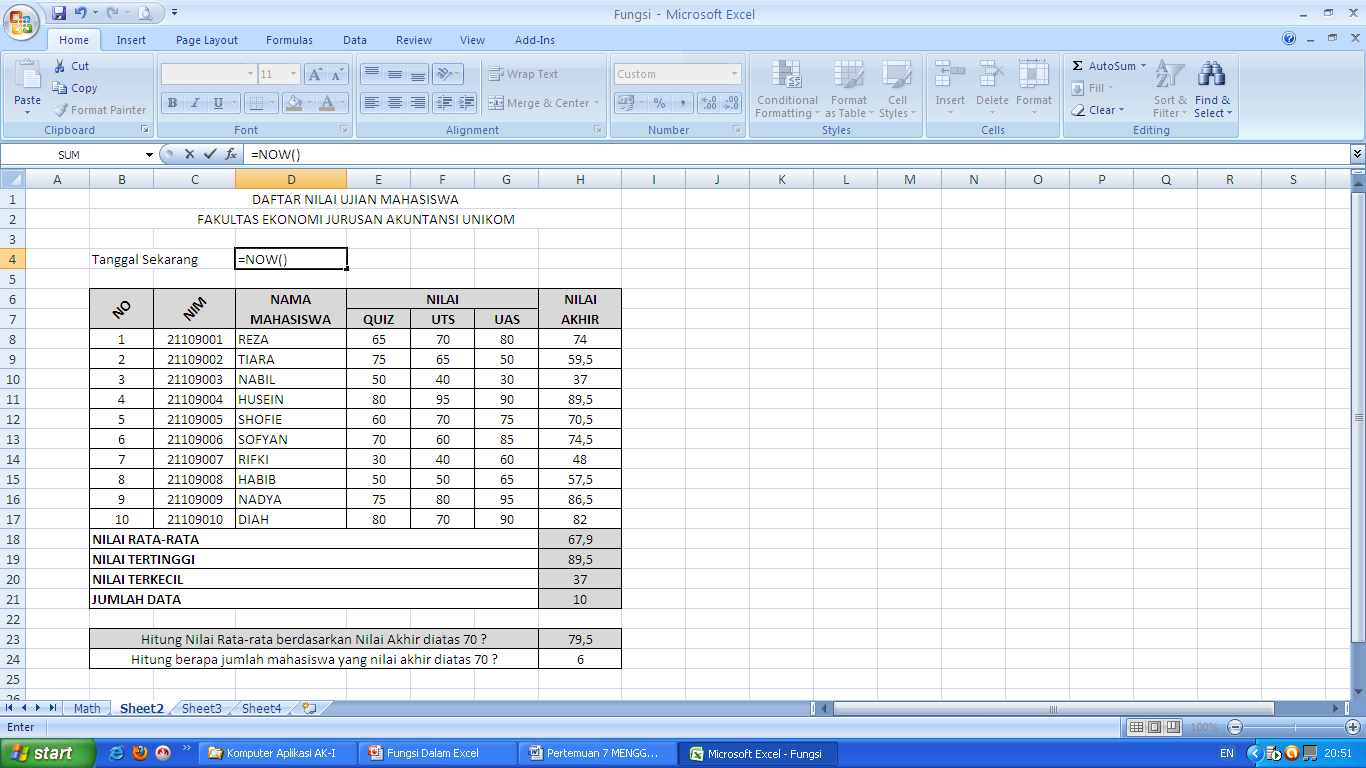 FUNGSI KALENDER
Buatlah fungsi kalender berikut di bawah ini pada sheet-3 lalu ganti nama sheetnya menjadi Kalender
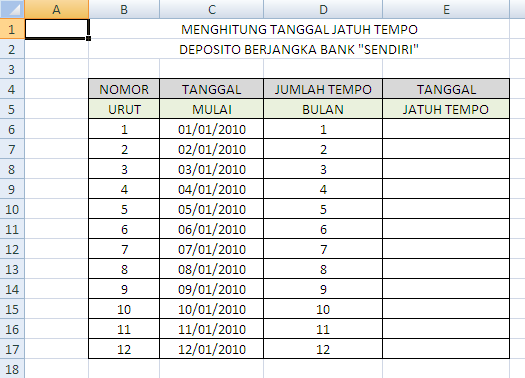 FUNGSI KALENDER (2)
Petunjuk :
Isilah sel E6 unutk mengetahui Tanggal Jatuh Tempo berdasarkan Tanggal Mulai dan Jumlah Tempo Bulan?
Jawab :
Masukkan rumus di sel E6 yaitu : =EDATE(C6,D6) sehingga muncul angka
Lalu format tanggal (Home  Number) 
   untuk merubah kedalam format tanggal seperti yang tampak pada output keluaran
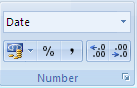 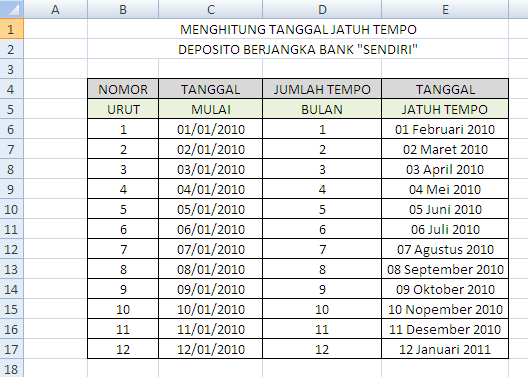 FUNGSI weekday
Fungsi weekday berfungsi untuk mengetahui hari dari suatu tanggal, hasil dari fungsi weekday berupa angka 1 – 7
Buatlah contoh menggunaan fungsi weekday seperti dibawah ini
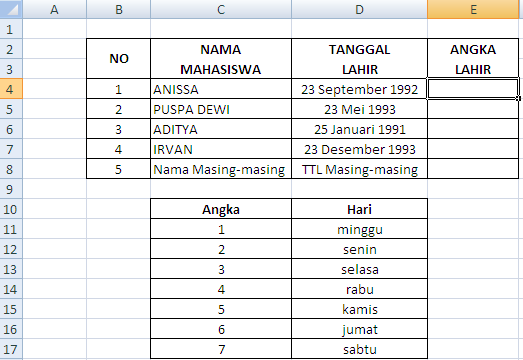 FUNGSI weekday (2)
Petunjuk :
Untuk mengetahui Angka lahir, masukkan rumus di sel E4 sebagai berikut : =WEEKDAY(D4) , lalu salin rumus tersebut sampai E8
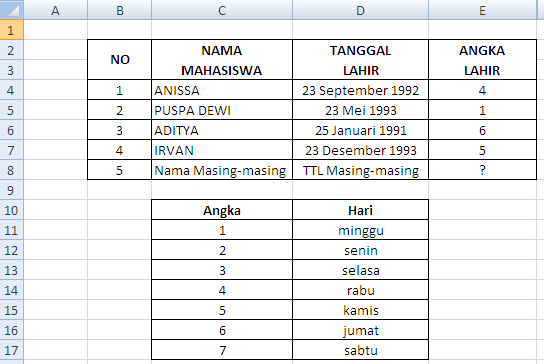 FUNGSI choose
Fungsi CHOOSE digunakan untuk memilih suatu data dalam daftar (List). Adapun bentuk CHOOSE adalah sebagai berikut:
=CHOOSE(Index_num;value1;value2,…)
Contoh gabungan fungsi CHOOSE dengan WEEKDAY :
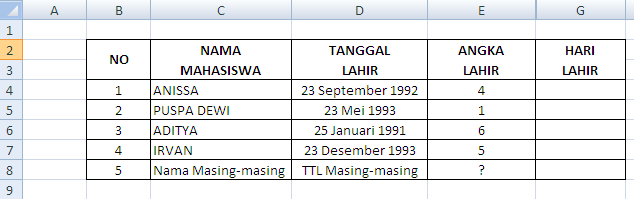 FUNGSI choose (2)
Untuk mengetahui nama hari dari  tanggal lahir yang telah diinputkan, maka ketikkan rumus di sel F4 sebagai berikut :
  =CHOOSE(WEEKDAY(D4);“Minggu";“Senin";“Selasa“;”Rabu";
   “Kamis";“Jumat";“Sabtu")
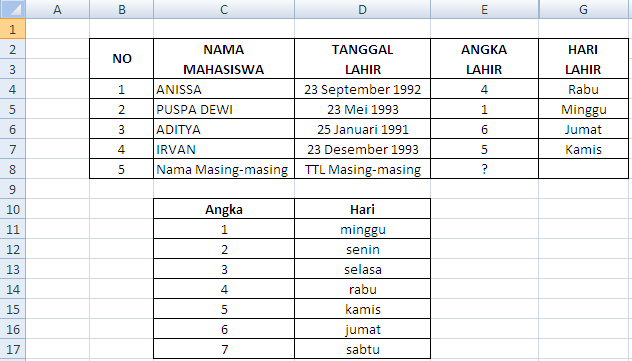